Фізіотерапія
Метою є поглиблення знань студентів про проведення реабілітаційних заходів у пацієнтів з різною патологією та набуття ними теоретичних знань та практичних навичок щодо особливостей проведення фізіотерапевтичних процедур у фахово-реабілітаційній діяльності для відновлення здоров’я і працездатності хворих та питанням техніки безпеки при роботі з фізіотерапевтичною апаратурою.
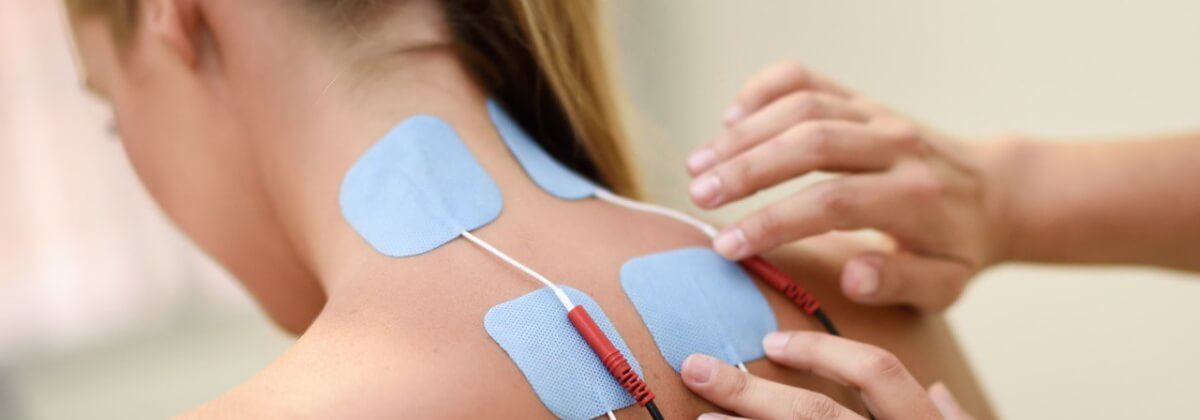 Завдання: викласти теоретичні та методологічні основи коректного застосування лікувальних фізичних чинників, механізми їх фізіологічної та лікувальної дії і принципи їх використання при різних нозологіях. Під час навчання студенти озброюються методичними підходами до фізичної реабілітації в контексті фізіотерапевтичних методів впливу, як невід’ємного етапу всього процесу відновлення здоров’я людини; дати уявлення про сучасний стан розвитку фізіотерапії, як самостійної дисципліни, яка об’єднує знання про сутність та механізми дії як традиційно застосовуваних, так і особливо порівняно нових лікувальних фізичних факторів, науково обґрунтованих показаннях та протипоказаннях до їх призначення. В процесі вивчення цього курсу сформувати поняття важливості цілеспрямованого вибору фактора та методики його застосування, що складає сутність патогенетичної дії лікувальних фізичних факторів,                                                                                                  що має надзвичайне значення для проведення                                                       реабілітаційних заходів і адаптації в соціуму                                                              людей зі спеціальними потребами.
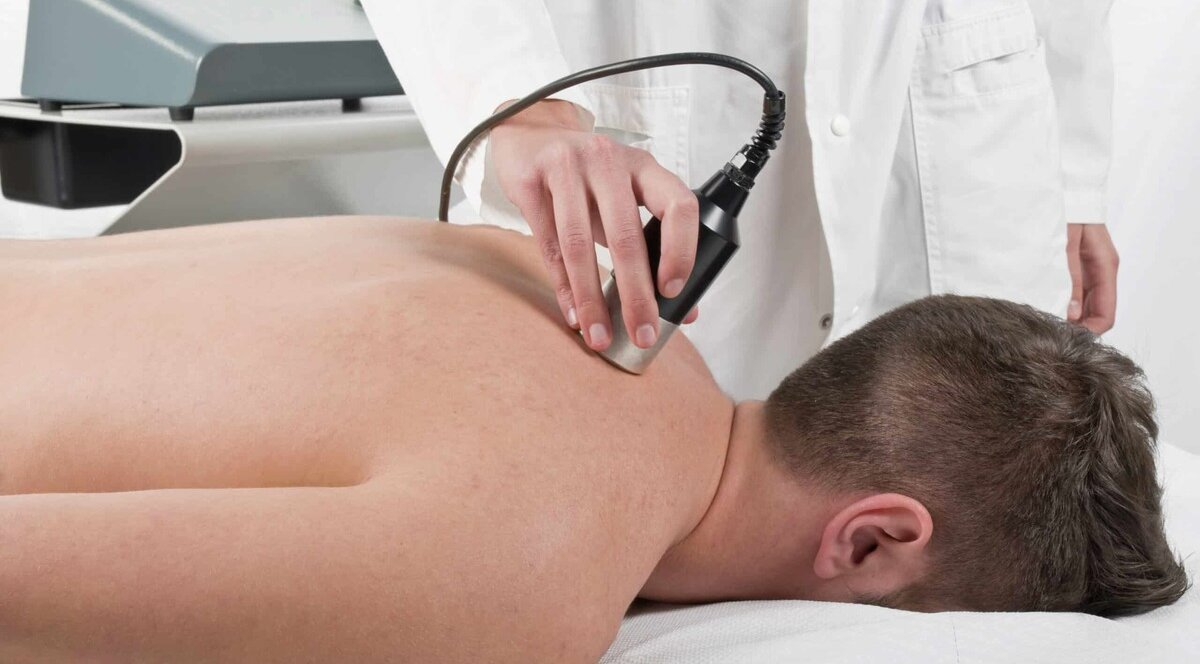 У результаті вивчення навчальної дисципліни студент повинен знати: 
загальні питання з організації фізіотерапевтичної служби і курортної справи в Україні; 
механізми дії фізичних факторів, вплив фізичних факторів на основні патологічні процеси і функції різних органів і систем організму; 
принципи сумісності і послідовності призначення фізичних факторів і процедур; принципи виникнення патологічних процесів, механізми їх розвитку і клінічні прояви; 
принципи оцінки показників загальних і функціональних методів обстеження хворих, які скеровують ся на фізіотерапію; основні клінічні симптоми і синдроми захворювань, при яких використовують методи фізіотерапії; 
принципи використання фізичних факторів для профілактики захворювань і реабілітації хворих; 
покази та протипокази до застосування фізіотерапії
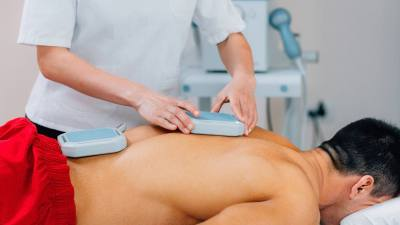 Вміти: 
оволодіти навичками роботи з фізіотерапевтичними апаратами дотримуючись відповідних умов експлуатації та техніки безпеки;
 визначити доцільні методи впливу фізичними факторами при тих чи інших захворюваннях, вибрати оптимальний для хворого фізіотерапевтичний комплекс; 
дати оцінку перебігу захворювання та ефективності впливу фізичних факторів, оцінити можливість ускладнення захворювання та ускладнення, пов’язані з впливом фізичних                                                    факторів.
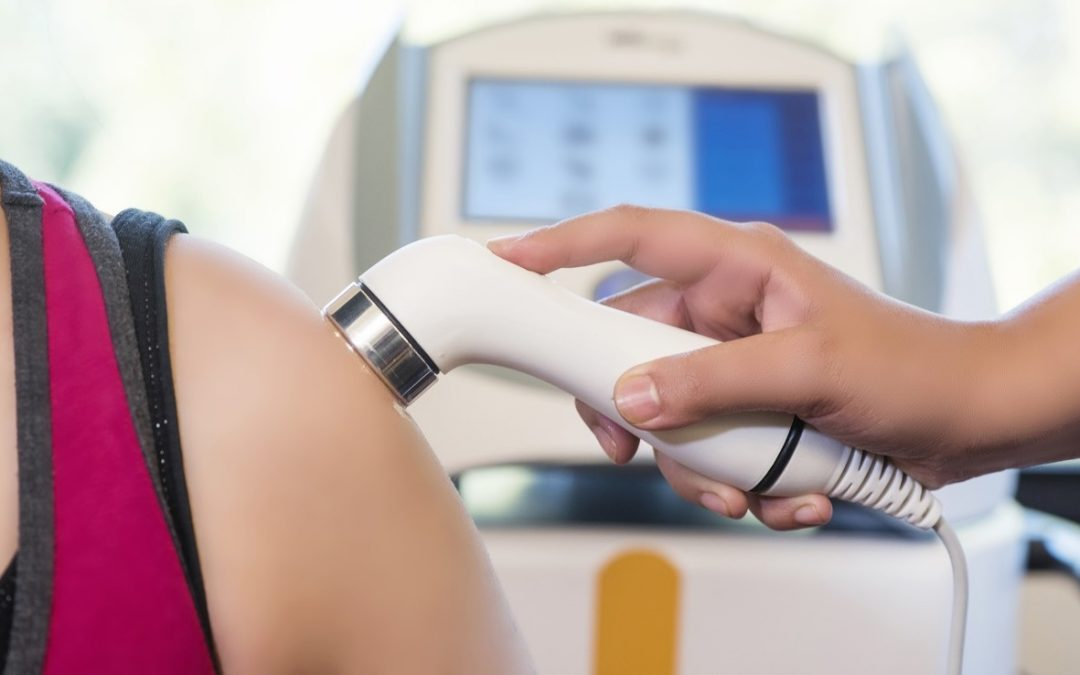 Дякую за увагу
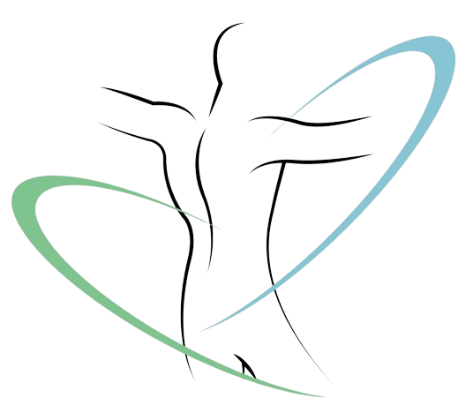